Emergency Medicine and the Opiate Epidemic: Where we were, Where we are, and Where we are going
Jennifer Walthall, MD MPH
Secretary, Indiana Family and Social Services Administration
Data matters, but stories convince.
[Speaker Notes: Tell the Scott County story

Talk about the role of physicians in the opiate plan]
The data
Percent Change in Leading Causes of Injury Death Indiana, 1999–2015
*Age-adjusted rates
Source: CDC WISQARS, Prepared by ISDH Division of Trauma and Injury Prevention
[Speaker Notes: This updated slide shows a 771.4% increase in the rate of unintentional poisoning deaths in Indiana between 1999 and 2015. This unprecedented increase in poisoning deaths mirrored the increase we were witnessing nationally, largely due to the increase in prescription opioid prescribing and misuse.]
Emerging Epidemic of Hepatitis C Virus Infections Among Young Non-Urban Persons who Inject Drugs in the United States, 2006–2012
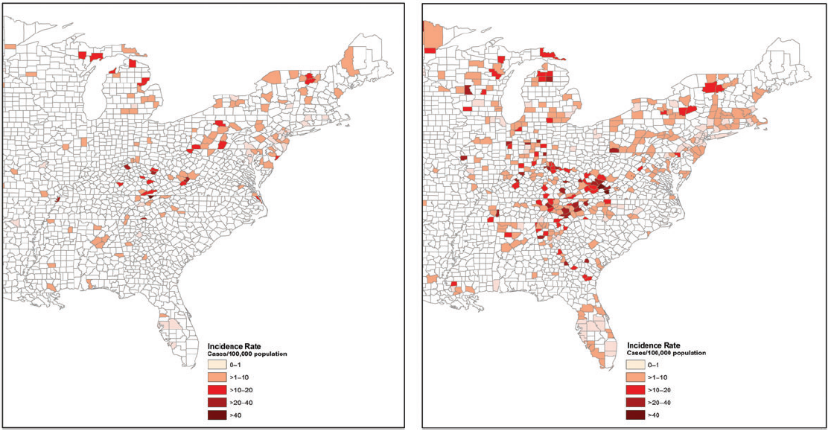 2006
2012
Suryaprasad Clin Infect Dis; 2014, 59(10):1411-1419
[Speaker Notes: Increasing rates of acute Hepatitis C virus infection among young suburban and rural persons who inject drugs transmission in Indiana and across much of the Midwest and Appalachia were a foreshadowing of the Scott County HIV Outbreak.]
The story
How to create an opiate epidemic in three easy steps
Create a culture with an expectation of pain free experience with powerful support 
Change the practice of a generation of physicians
Enact regulations to change practice without accounting for a population with substance use and behavioral health infrastructure needs
Emergency Interventions
Treatment expansion
Prevention and System Change
Sustainability
The whiteboard
[Speaker Notes: Activities that rely solely on grants rarely can have the long term impact we are seeking to have.  Example:  we used Cures $$ to build infrastructure for improving access to care (residential beds, ECHO, mobile teams, peers in EDs).  The 1115 waiver was designed to be the supporting structure for the long term.]
Dashboard
Open source Medicaid data sets
INSPECT
Data build
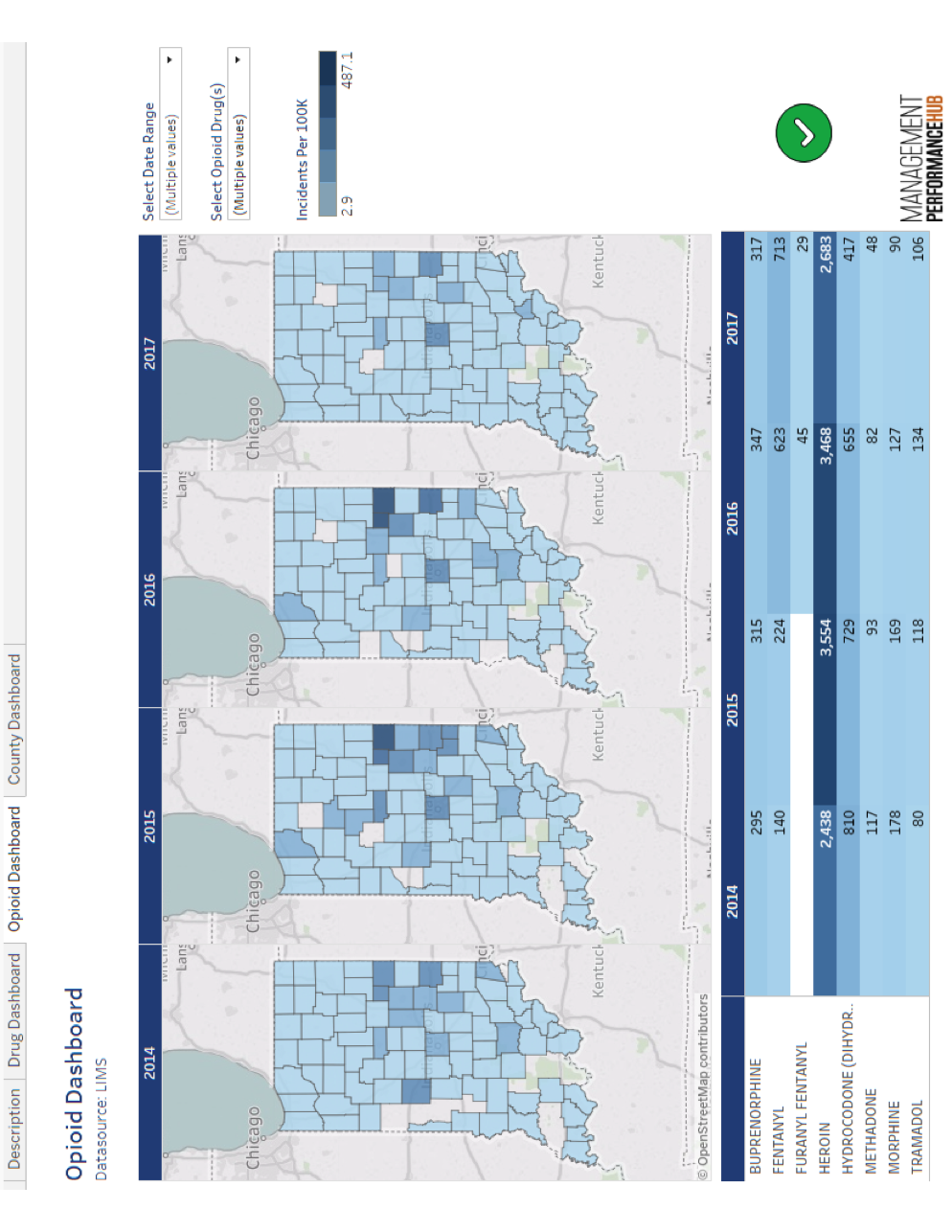 Naloxone
SSP
MAT coverage
Coroner reporting
OTP expansion
Access
Policy Needs
[Speaker Notes: one of the important policy decisions has been to support improved access to residential beds, improve healthcare workforce knowledge about treatment, and a focus on special populations (criminal justice, pregnant/parenting women).  A bullet labeled Access to care would be appropriate.]
Optin.in.gov
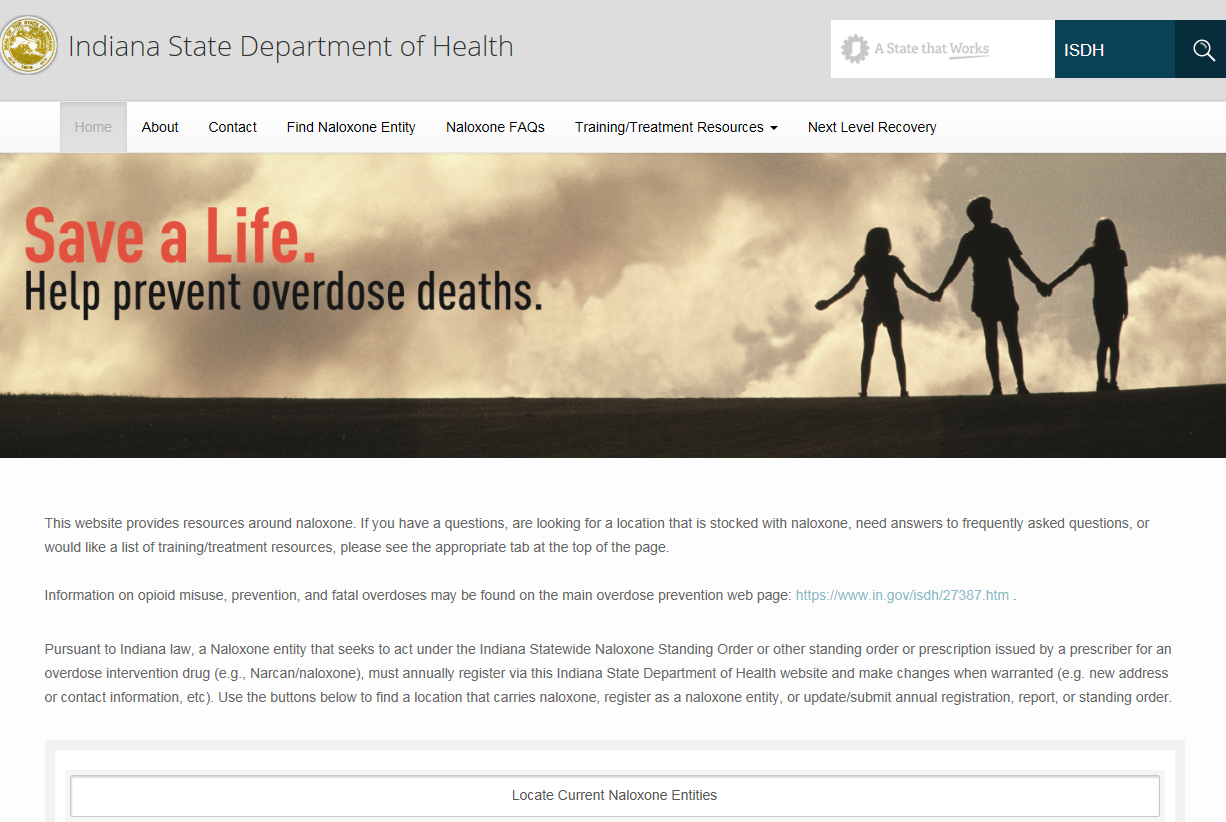 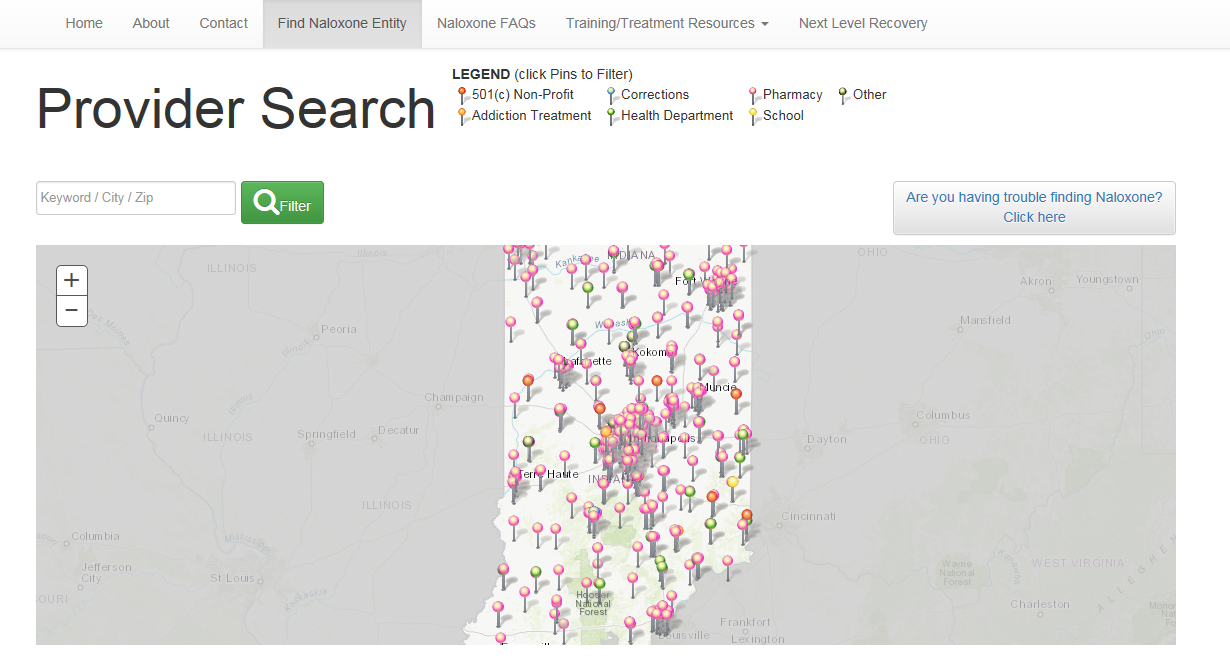 [Speaker Notes: ISDH Opt-In registry map as of February 23, 2018.]
Future state naloxone continuum
Naloxone stocking and reimbursement
HIP history
1115 renewal
Cures overview
Block grant efficiency
Payment Infrastructure
[Speaker Notes: with more persons covered by HIP/Medicaid we are taking the opportunity to re-focus a portion of our block grant dollars that used to be for treatment to more services that don’t have a payer source – housing and employment supports, outreach/engagement activities]
A Brief History of HIP
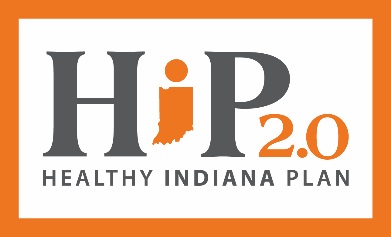 HIP 1.0 – cigarette tax expanded coverage for 40,000
HIP 2.0 – partnership with federal government, hospitals, and cig tax expanded coverage for 400,000
POWER account
Medicare reimbursement
Incentives for behavior change
HIP today
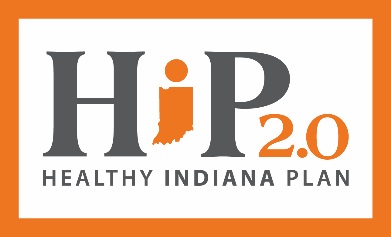 415,627 members
42.9% <5% FPL (62% opt into PLUS)
66.2% in PLUS overall
18% medically frail
Improved preventive care
HIP Enhancements
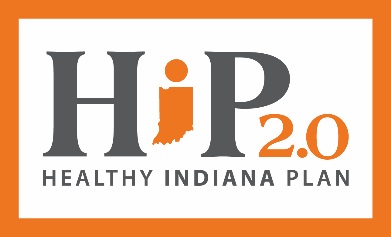 Substance Use Disorder:
Fill treatment gaps by adding new services: inpatient detox, residential treatment, and addiction recovery services (recovery education, peer recovery support services, housing support services, recovery focused case management and relapse prevention)
Lift current Medicaid restriction on IMD providers – expand access of at least 15 more facilities with 12 additional in queue
Within HIP, member incentive programs will target SUD treatment
HIP renewal and the opiate epidemic
Waiver of current IMD exclusion
Allows Medicaid to reimburse for short-term services (30-days of treatment) provided in an Institution for Mental Disease (IMD)—a mental health medical facility of more than 16 beds.
Currently able to reimburse for 15-day IMD stays through managed care programs only (HIP, Hoosier Healthwise, Hoosier Care Connect), but not fee for service. 
Expands access
New Medicaid access at nearly 15 new facilities and          possible increased capacity at 12 others
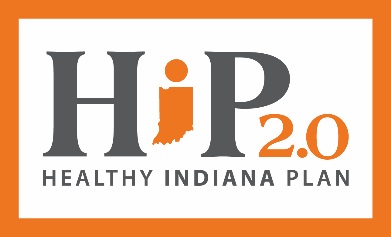 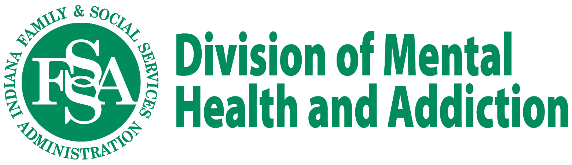 Addiction Inpatient Units and Residential Facilities
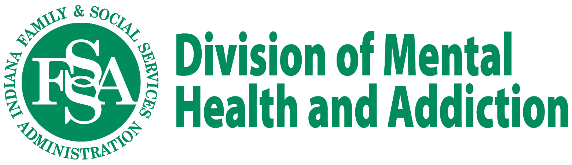 New or Expanded Points of Access
21st Century Cures Grant – Year 1
Residential capacity has grown from 800 beds to 1008 (26% increase)

Project ECHO launches in March 2018 with a focus on physicians, social workers, community health workers

Provide peer supports in Eds.  Adds 65 peers to the workforce

Supporting integration of PDMP into health care records

Two mobile addiction teams covering 14 rural counties (15% of the state)
21st Century Cures – Year 1
8500 naloxone kits distributed to State Police, DNR, and local health departments

Skills training for providers (DBT/12 step, Motivational Interviewing, and Effective Use of MAT) 

Establish local Recovery Oriented Systems of Care (ROSC).  DMHA will provide a toolkit for other interested communities

Humanizing campaign.  KnowtheOFacts.org
Physicians
Hospitals
Stakeholders
SUD providers
Public Health
General public 
Elected officials
Culture change
[Speaker Notes: we need some culture change in the SUD treatment space as well.  The 12 steppers and the MAT crowd tend to focus on one solution.  The culture change is that all aspects of the treatment continuum must be available.]
OTP expansion
ECHO MAT
ECHO HCV
Open Beds/2-1-1
NAS pilots
Recovery Works
Program Build
[Speaker Notes: NAS/Moms programs supported by legislation; Recovery Works for felons]
FSSA – OpenBeds® State Referral Process
Providers
Referrals
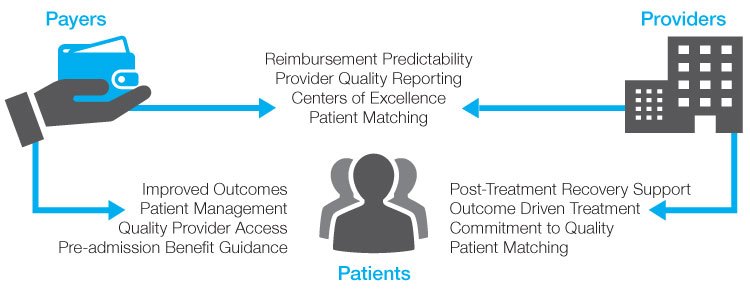 Acute Care Hospitals
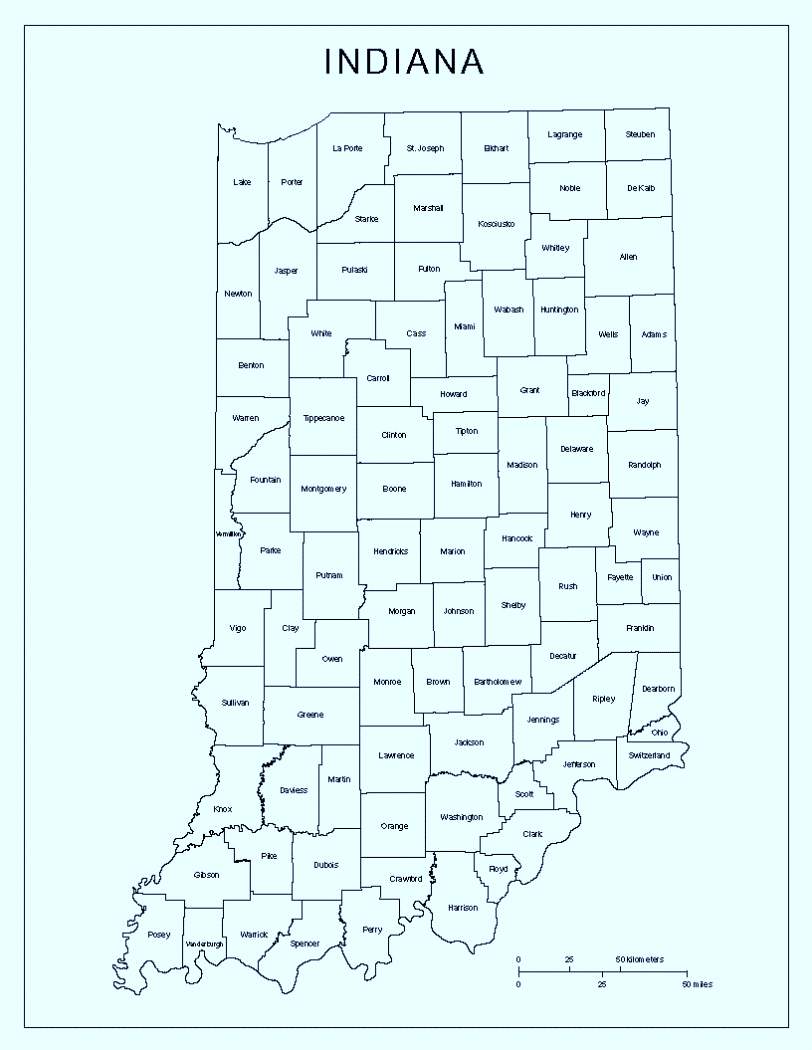 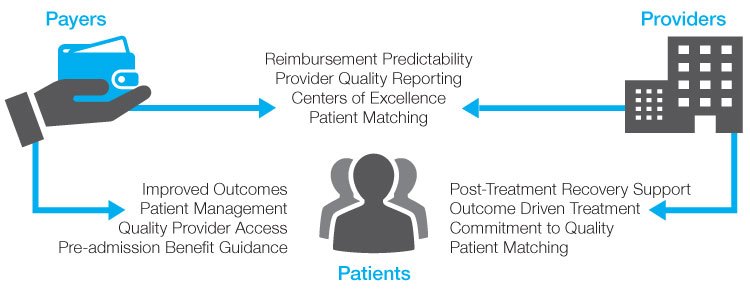 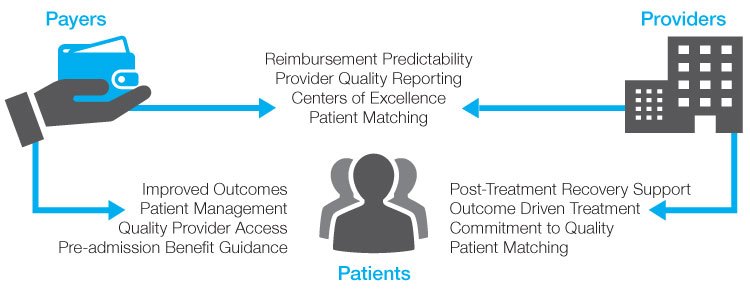 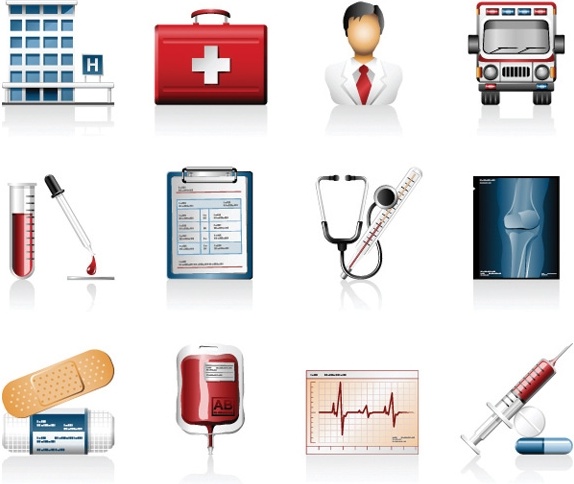 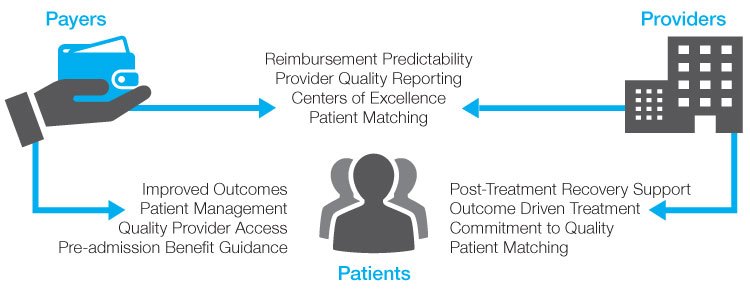 Social Workers
 Case Managers
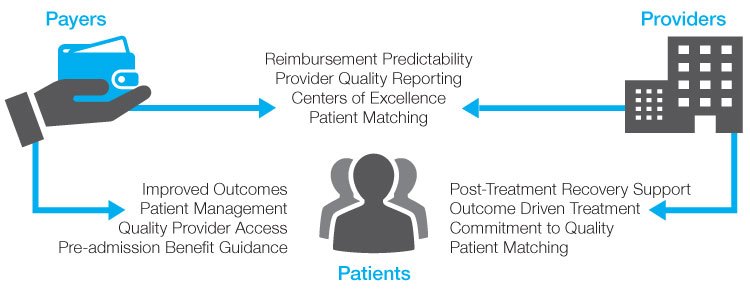 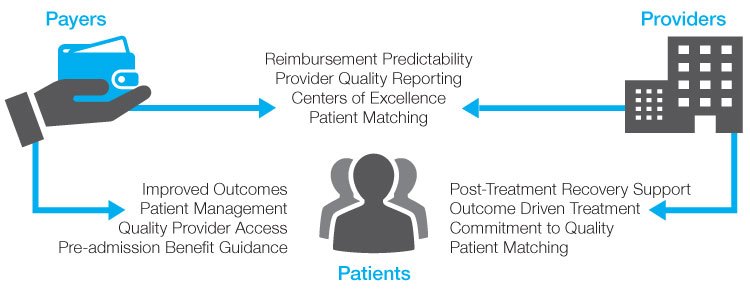 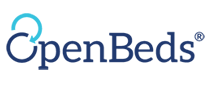 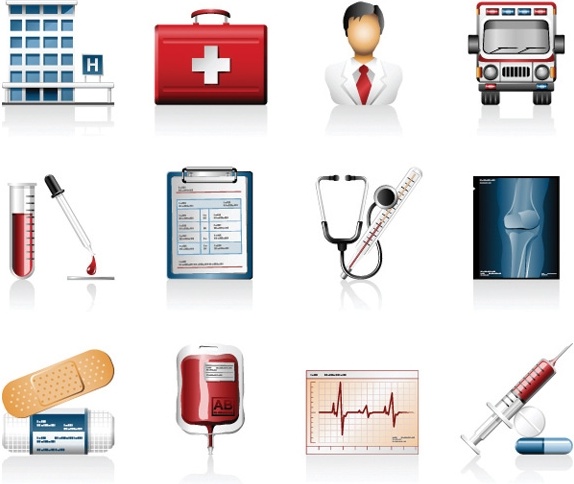 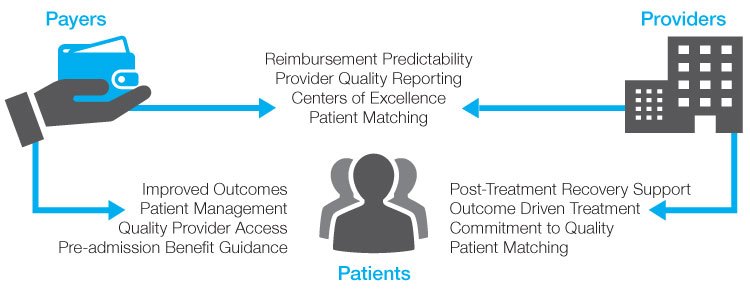 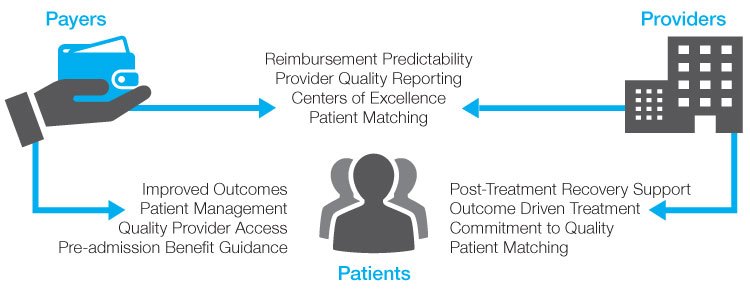 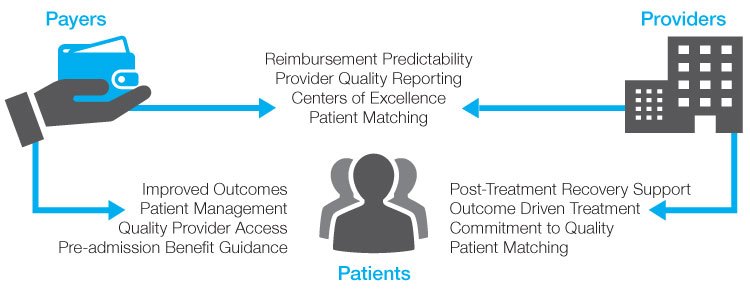 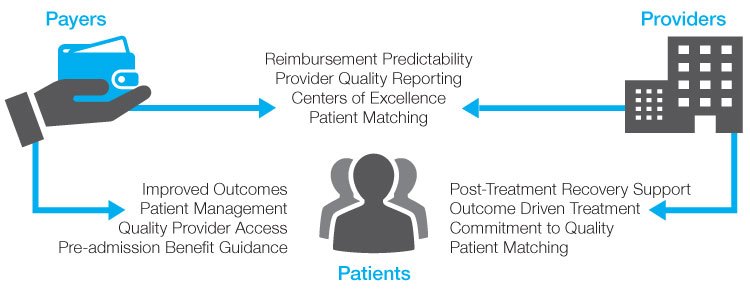 Drug Courts
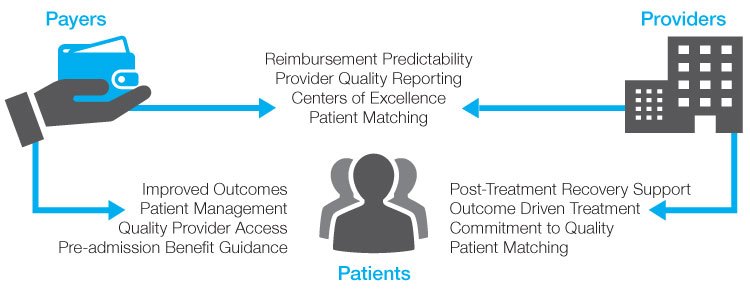 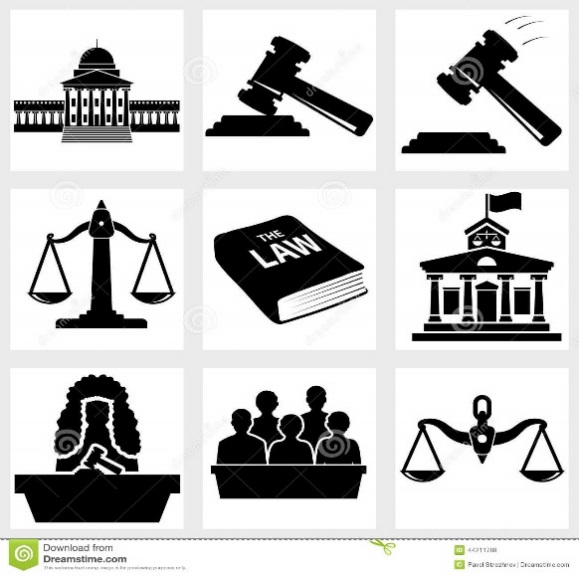 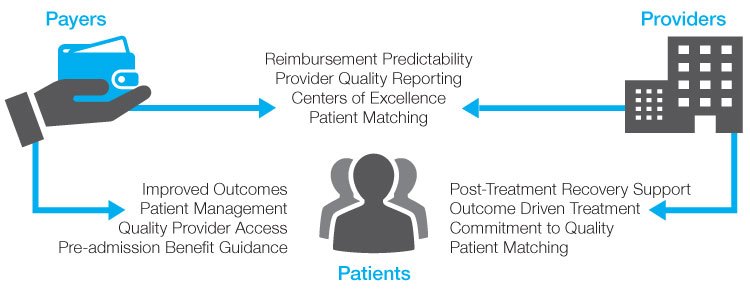 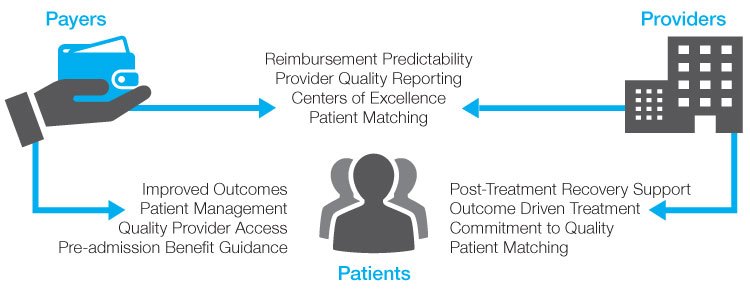 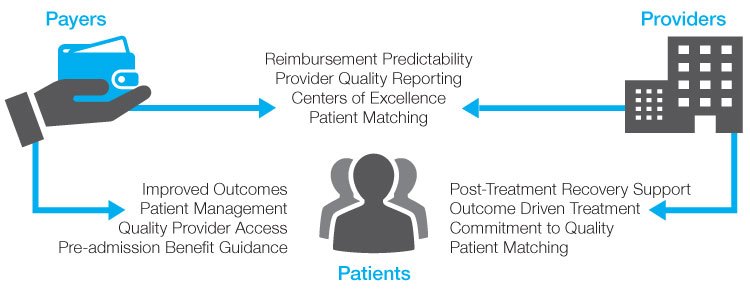 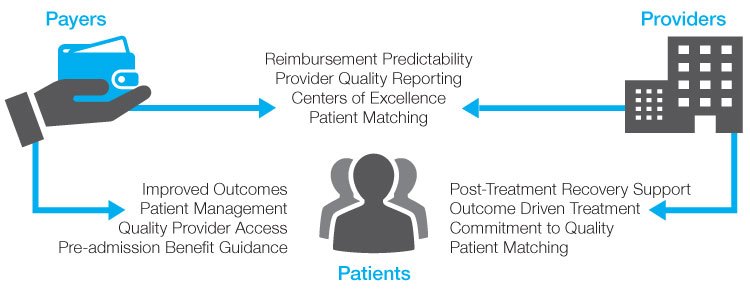 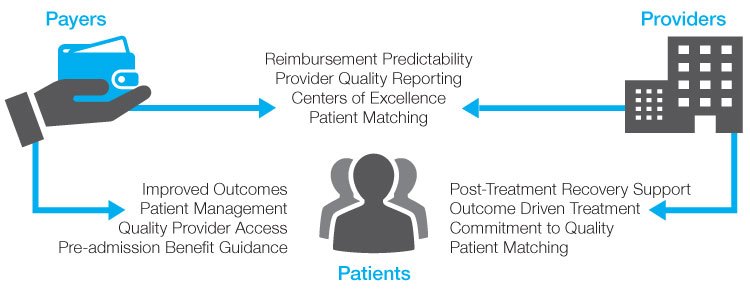 EMS
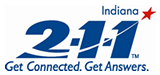 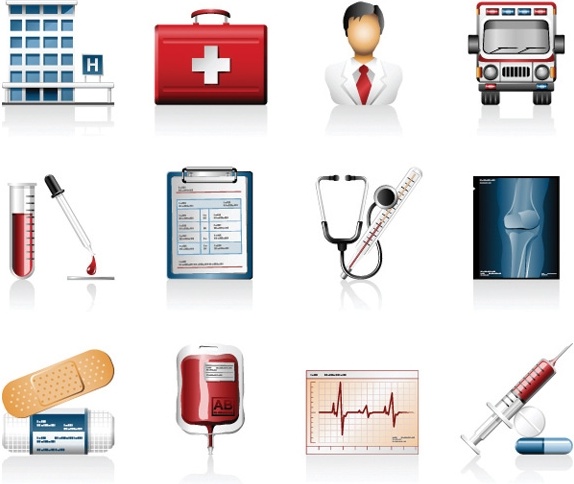 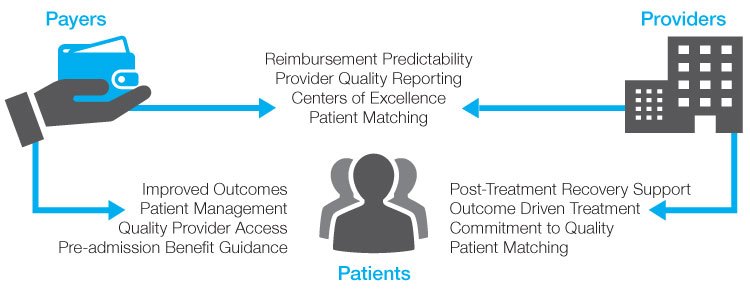 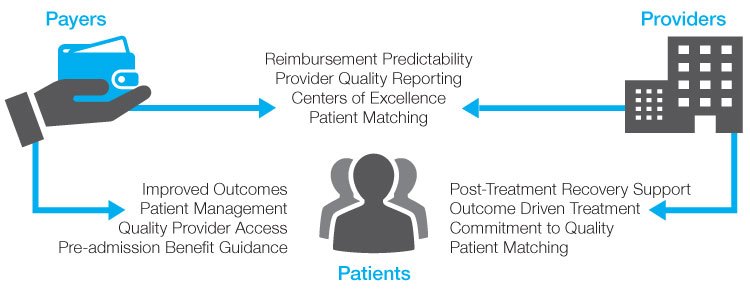 Individuals
Referral Channel and Wraparound Services for Sustainability Reporting
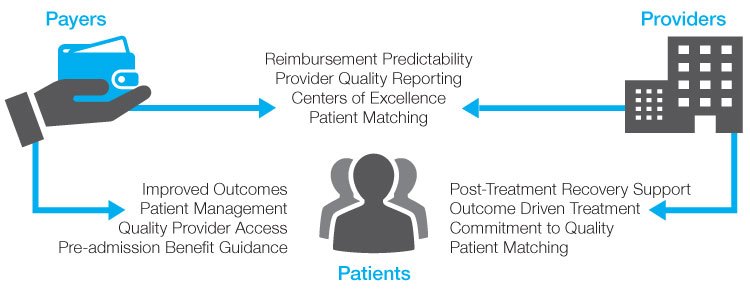 [Speaker Notes: OpenBeds® is a state-of-the-art Software-As-A-Service (SaaS) platform that identifies, unifies, and tracks all behavioral health, and specifically substance use disorder treatment for inpatient / residential beds, outpatient programs, and social resources to create a single, common network.  

The OpenBeds® platform will be immediately utilized to track occupancy of inpatient / residential beds, match individuals with services based on their individual needs and payment types as well as make referrals for those with an SUD.]
FSSA – 211 Wrap Around Services Process
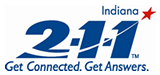 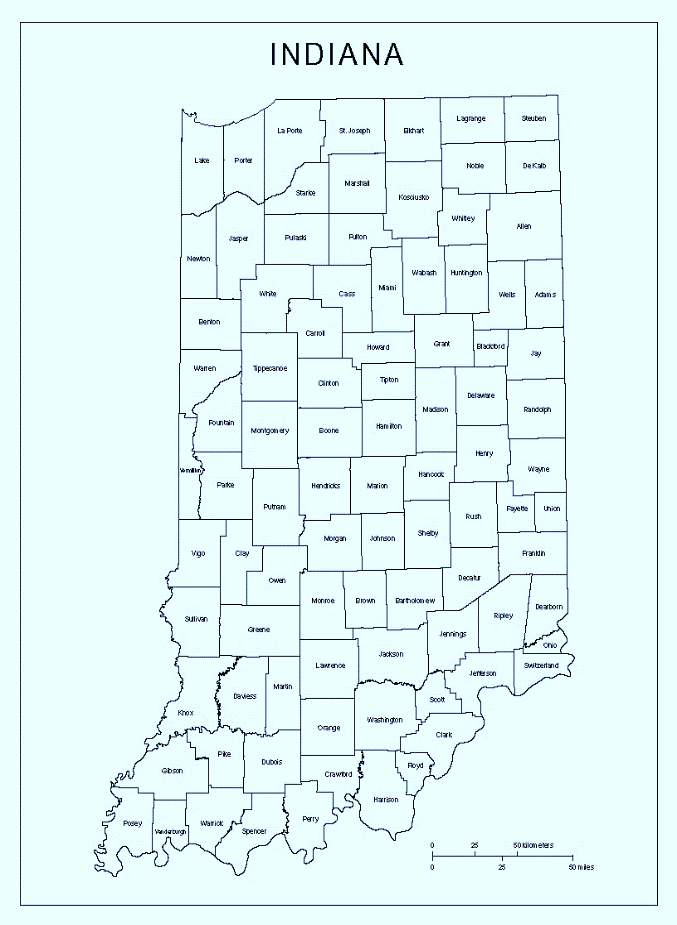 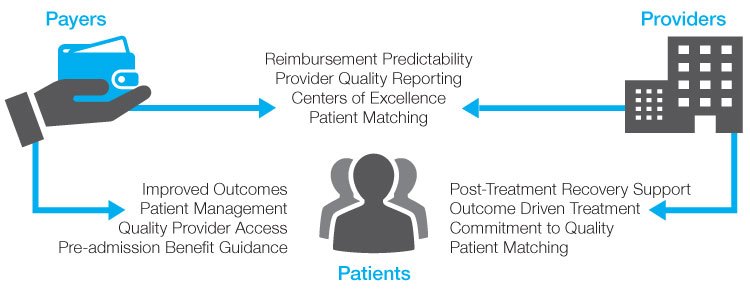 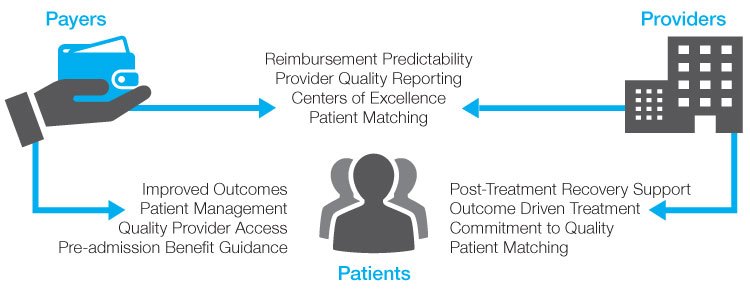 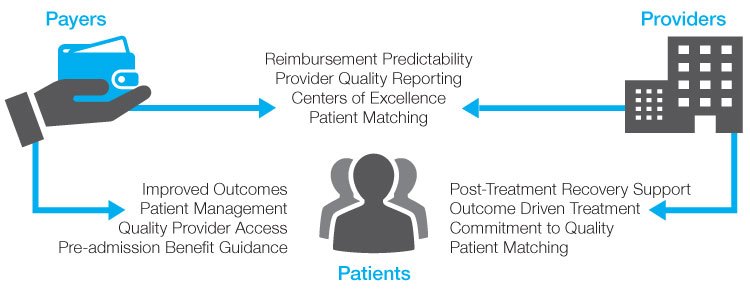 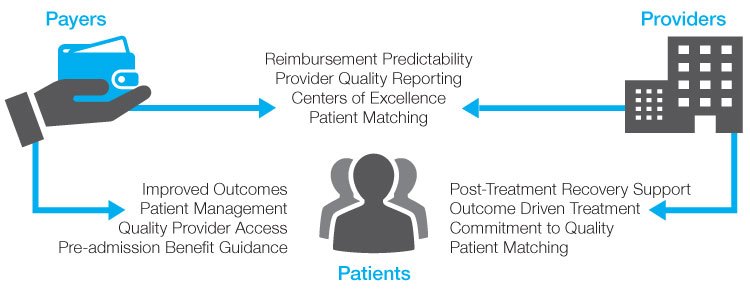 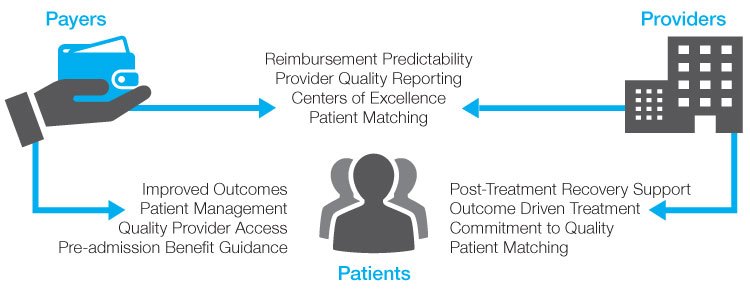 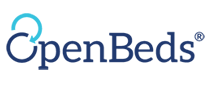 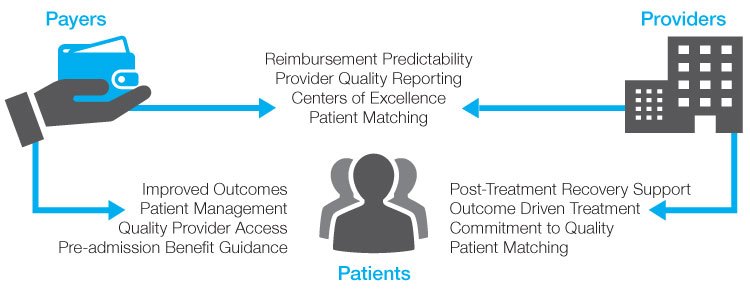 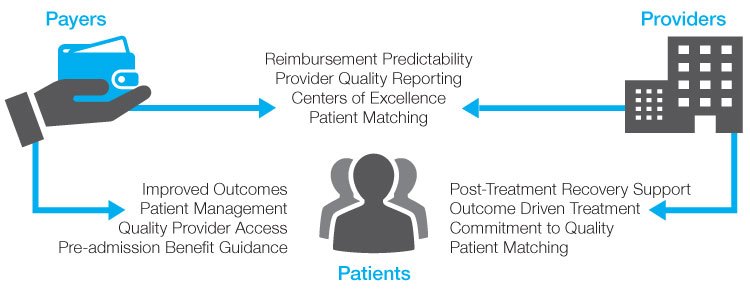 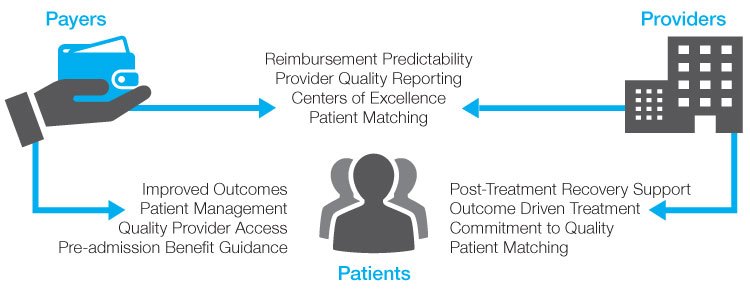 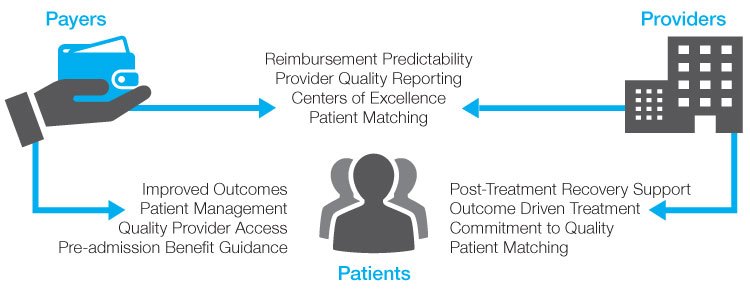 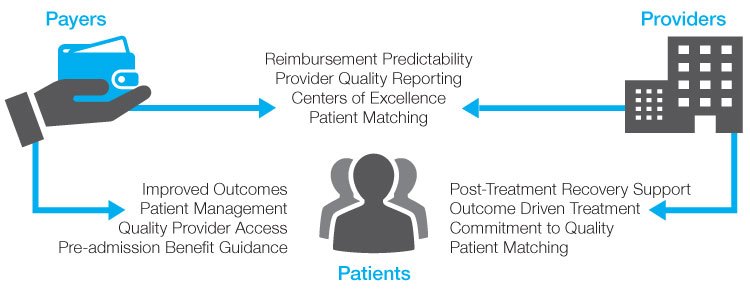 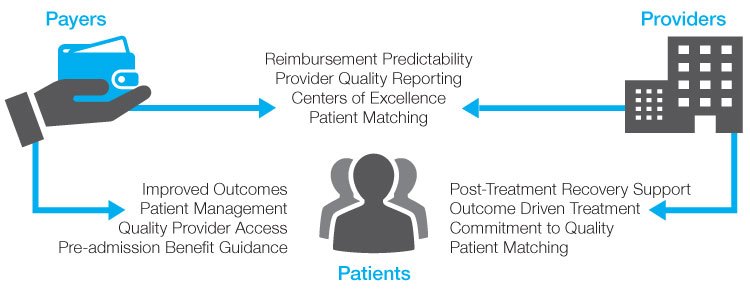 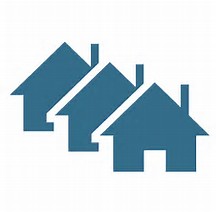 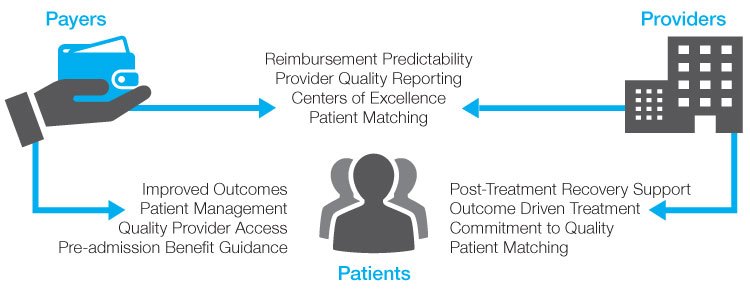 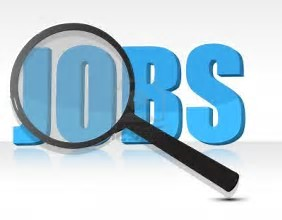 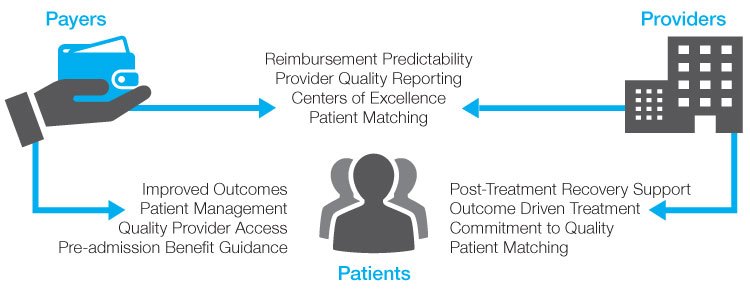 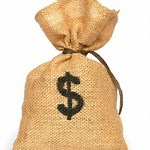 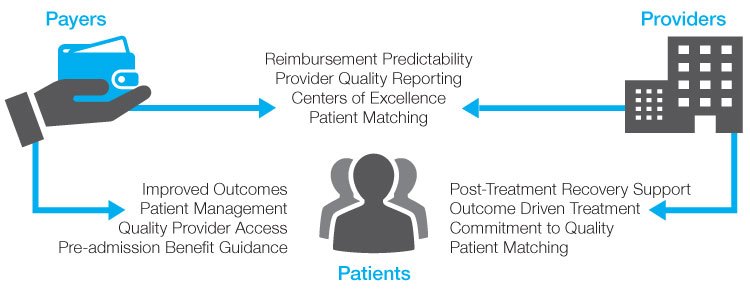 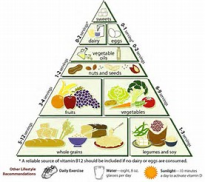 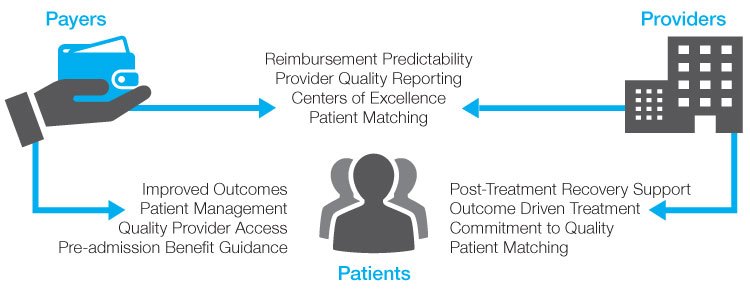 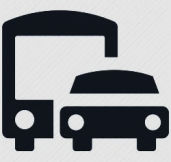 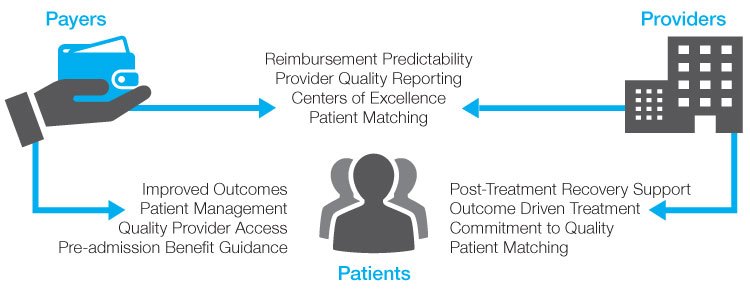 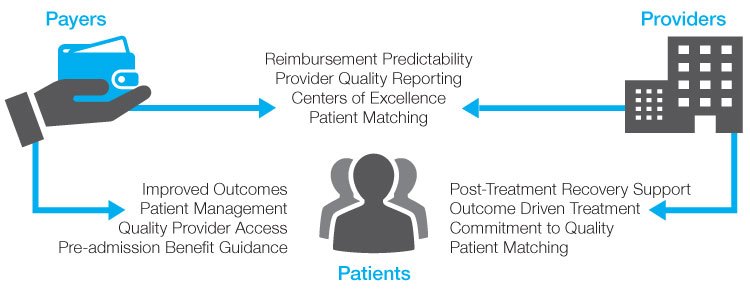 Referral Channel and Wraparound Services for Sustainability Reporting
[Speaker Notes: Indiana 211 Partnership, Inc. (IN211) is a nonprofit 501(c) 3 organization dedicated to providing the 2-1-1 information and referral services for Indiana.  

Indiana 211 will provide on-going tracking and comprehensive wrap around services for those individuals who enter treatment and require additional resources for sustainability of their treatment.                 

This new capability will provide complete transparency into sustainability of treatment and will enable us to make data driven modifications as needed.]
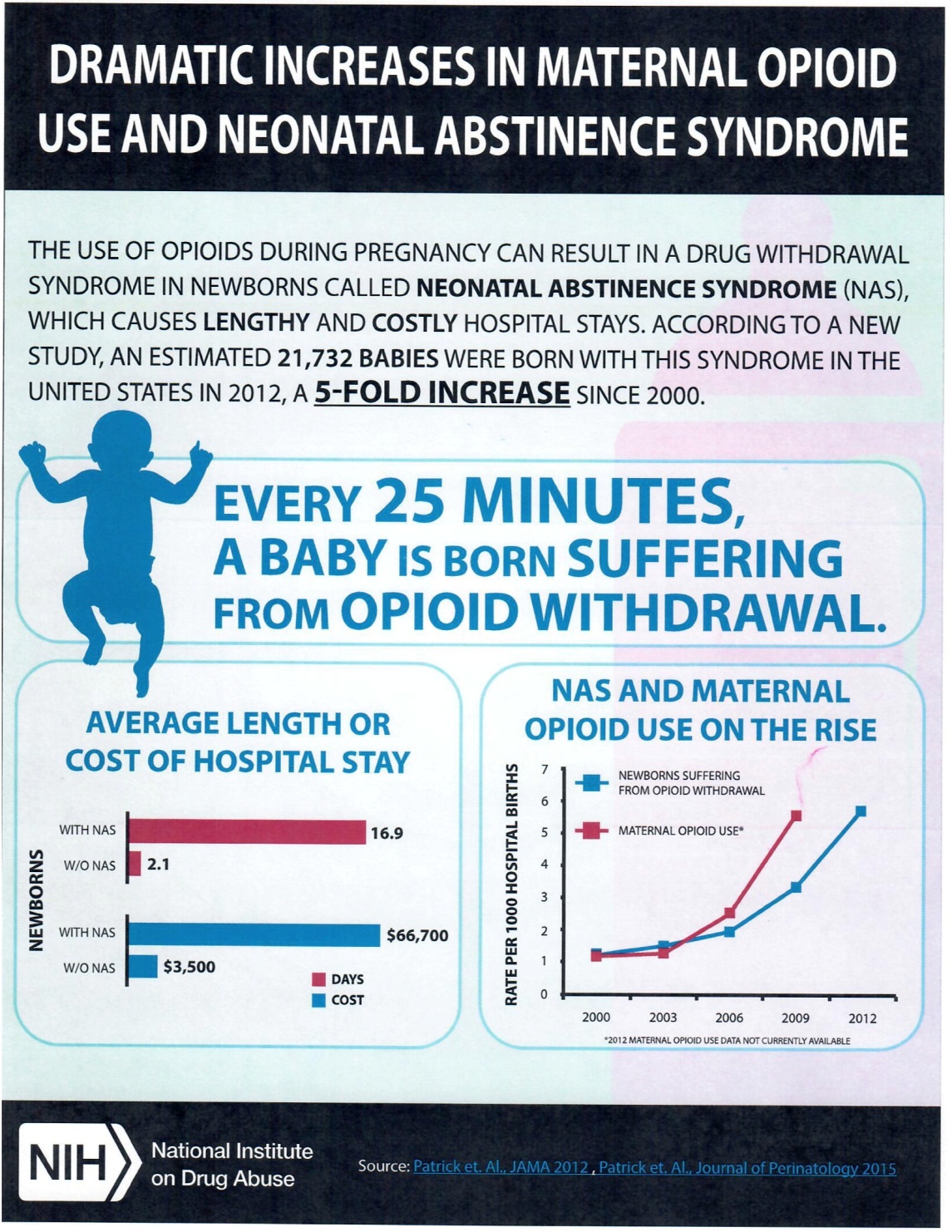 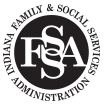 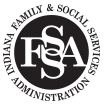 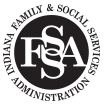 Best or same?
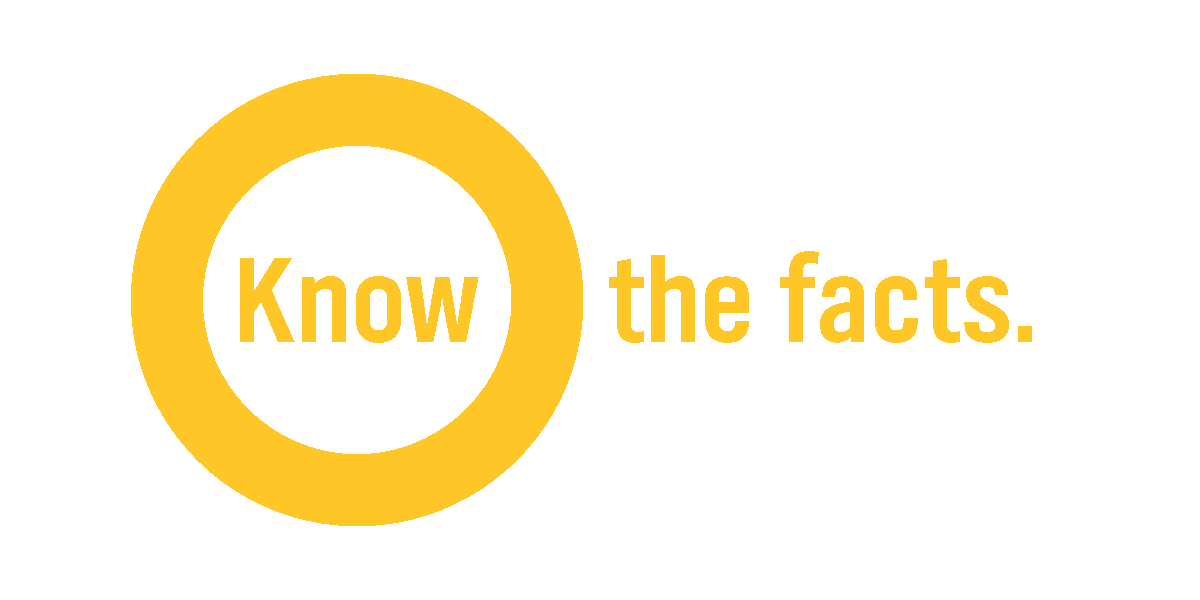 UNDERSTANDING OPIOID USE DISORDER
www.IN.gov/recovery
©2017
FACTS:
OPIOID USE DISORDERIS A DISEASE
THERE IS TREATMENT
RECOVERY IS POSSIBLE
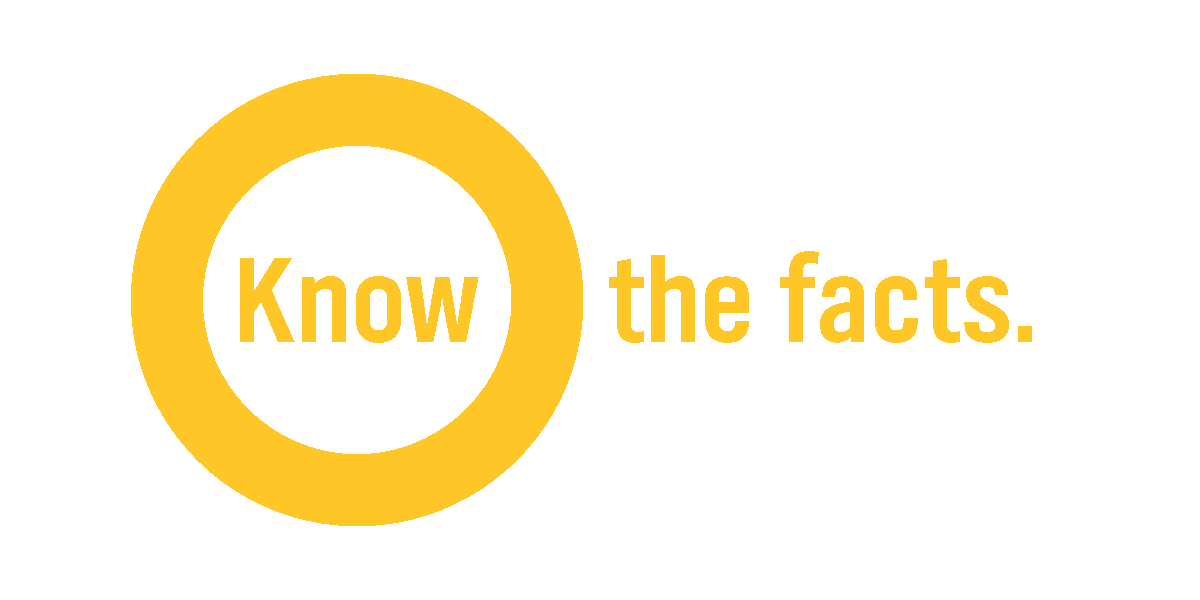 #KnowTheOFacts
[Speaker Notes: The facts are simple: 

Opioid Use Disorder is a disease
There is treatment 
Recovery is possible

But most people are not aware of these basic facts.

Through understanding and knowledge about Opioid Use Disorder, we will decrease stigmas. 

But first we need to understand what is an opioid.]
Stigma reduction
PDMP
Counseling and referral - SBIRT
Naloxone kits
Take back programs
Partial fills and prescriber rules
Working the whiteboard together
[Speaker Notes: Naloxone training]
HIV continuum of care
Treatment capacity
Overdose information
Reduced rates of SUD
Reduced need for naloxone
Assessment – what is success?
“The world is indeed full of peril, and in it there are many dark places; but still there is much that is fair, and though in all lands love is now mingled with grief, it grows perhaps the greater.”
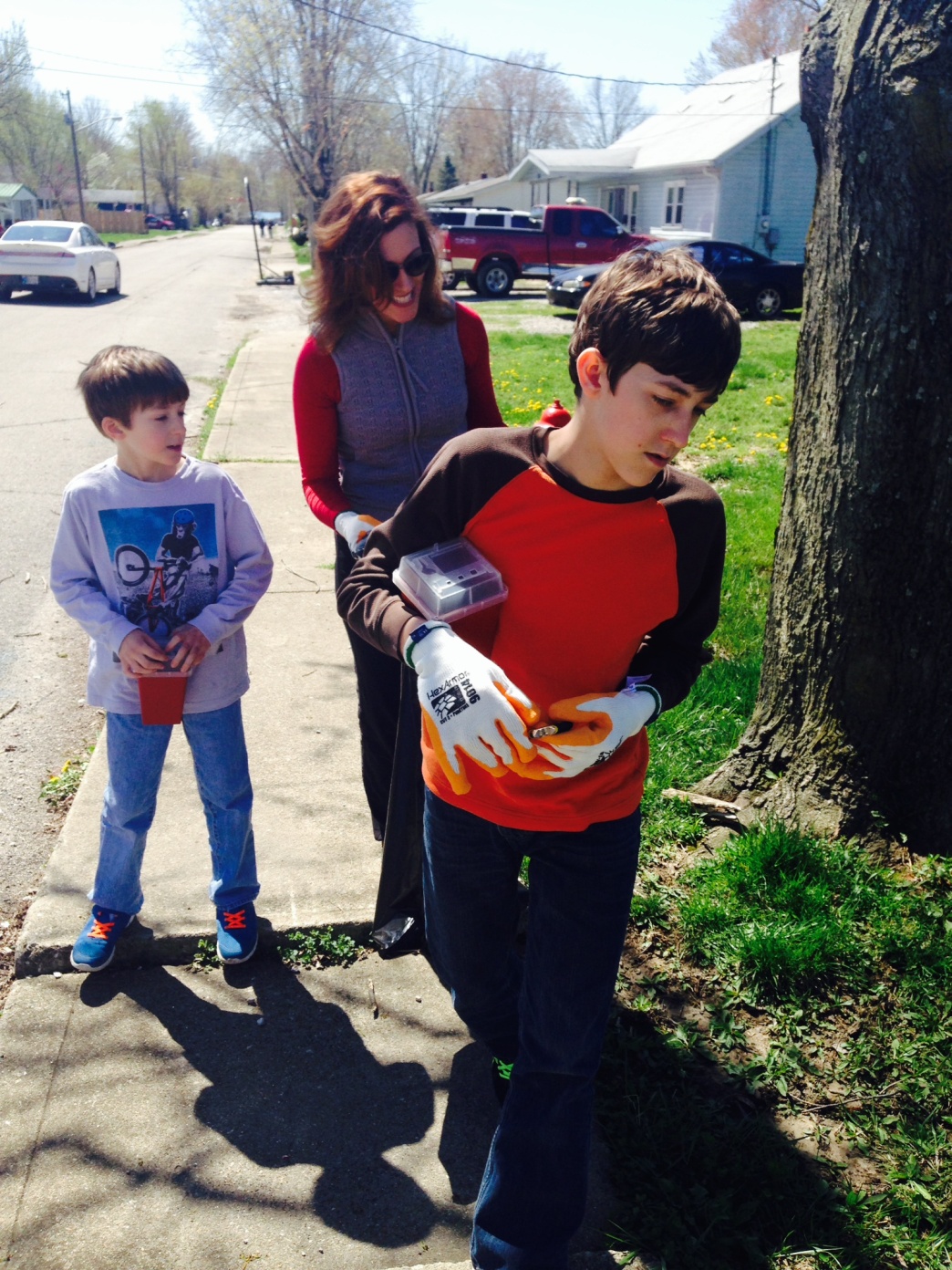 In a world filled with despair, we must still dare to dream.  In a world full of distrust, we must still dare to believe.FSSA IndianaDaring to dream and believe since 1991